Рыцарский турнир
Внеклассное мероприятие, посвящённое 23 февраля
2 класс
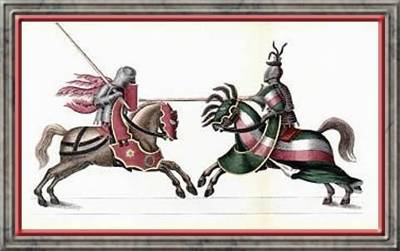 Учитель начальных классов
Татьяна Александровна Казьмина
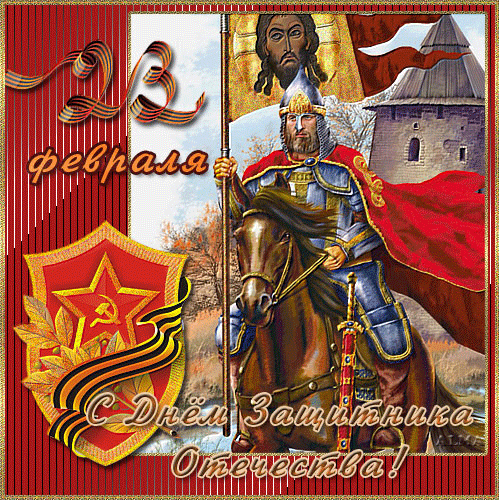 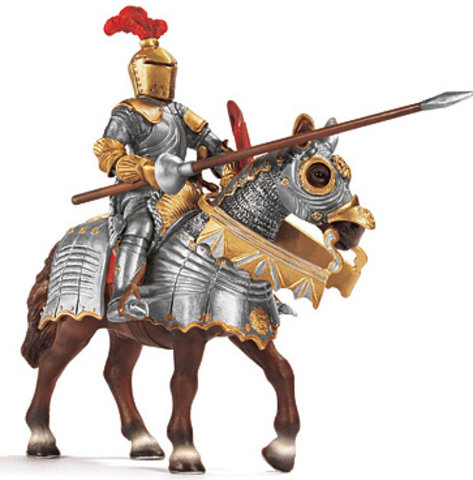 КОНКУРСЫ ДЛЯ РЫЦАРЕЙ
МАНЕРЫ ПОВЕДЕНИЯ
ШИФРОВКА
ЧТО НУЖНО РЫЦАРЮ
УЗЕЛКИ
РЫЦАРСКИЕ ДОБРОДЕТЕЛИ
ШИФРОВКА
Из слов составить пословицу
1
2
ШИФРОВКА
свято, солдата, честь, береги
Честь солдата береги свято
ШИФРОВКА
боец, везде, умелый,
молодец
Умелый боец - везде молодец
ЧТО НУЖНО РЫЦАРЮ
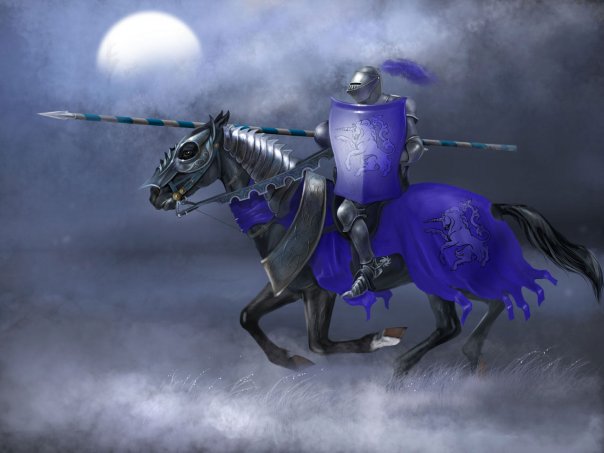 ШЛЕМ
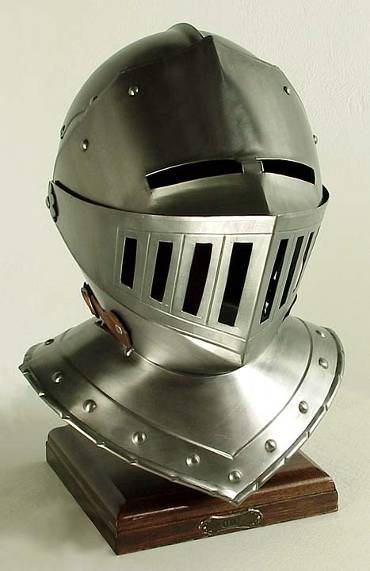 НАГРУДНИК
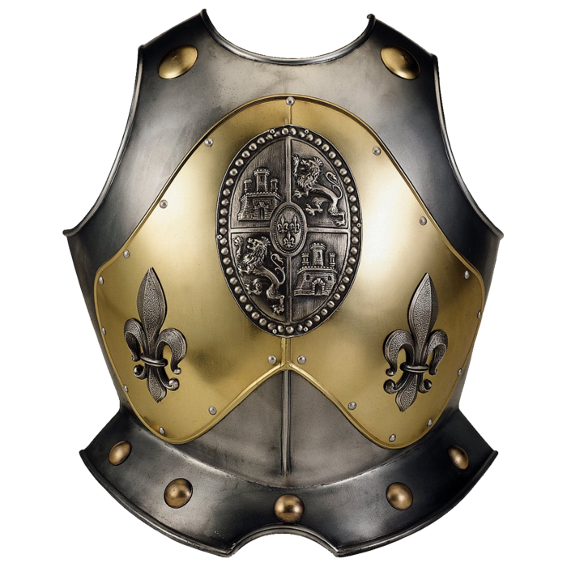 ПЕРЧАТКИ
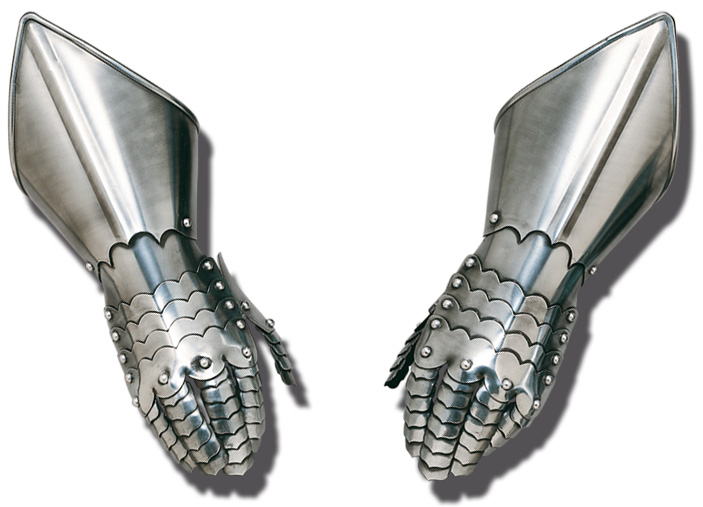 ЩИТ И МЕЧ
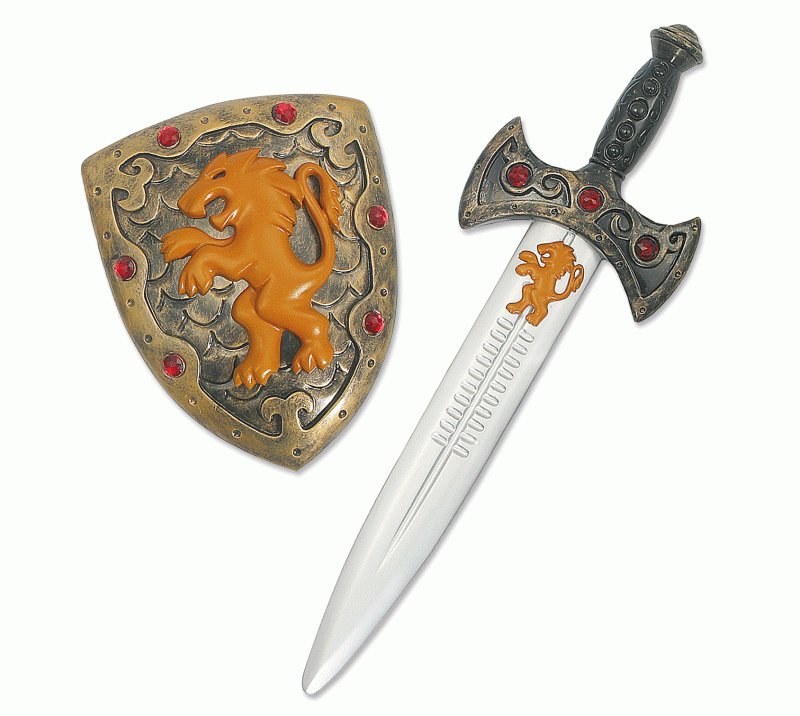 АРБАЛЕТ
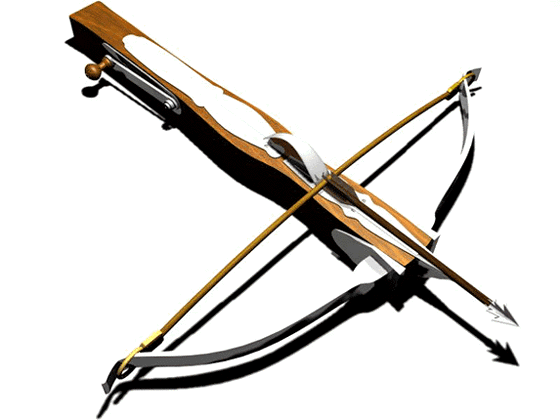 КОПЬЁ
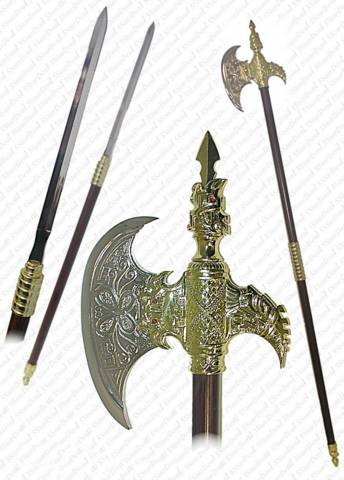 РЫЦАРСКИЕ ДОБРОДЕТЕЛИ
ХРАБРОСТЬ
ВЕЖЛИВОСТЬ
САМОПОЖЕРТВОВАНИЕ
ВЕРА
ЧЕСТНОСТЬ
УВАЖЕНИЕ К СТАРШИМ
СКУПОСТЬ
ХВАСТЛИВОСТЬ
ПЛАКСИВОСТЬ
ВСПЫЛЬЧИВОСТЬ
ВЫНОСЛИВОСТЬ
СОСТРАДАНИЕ
УПРЯМСТВО
ЖАДНОСТЬ
ЧЕСТЬ
ДОБРОТА
МАНЕРЫ ПОВЕДЕНИЯ
Растает даже ледяная глыба,  От слова тёплого ...
спасибо
Зазеленеет старый пень, Когда услышит ...
добрый день
Если больше есть не в силах,  Скажем маме мы ...
спасибо
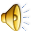 МАНЕРЫ ПОВЕДЕНИЯ
Мальчик, вежливый и развитый, Говорит, встречаясь ...
здравствуйте
Когда нас бранят за шалости, Говорим ...
прости, пожалуйста
И во Франции, и в Дании, На прощанье говорят ...
до свидания
УЗЕЛКИ
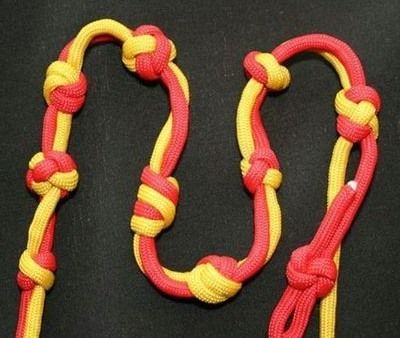 ПОСВЯЩЕНИЕ В РЫЦАРИ
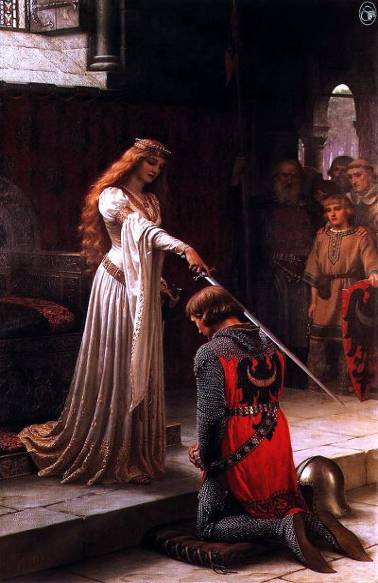 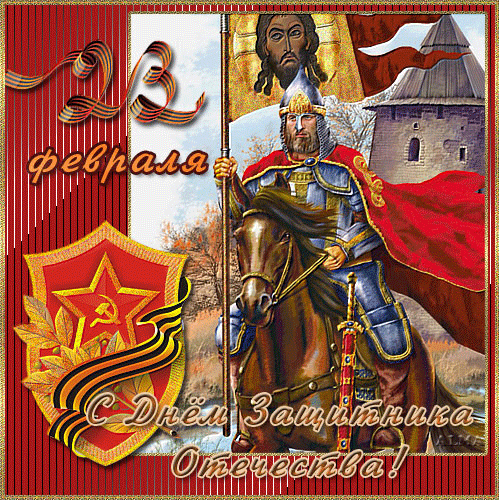